Effects of Vitamin E Status on RORα and LXR Expression in Dorsal Root Ganglion Neurons of Young Mice
Megan Rivera and Dr. Carrie Finno
Introduction
Vitamin E: fat-soluble vitamin that is an important antioxidant
Ataxia with vitamin E deficiency (AVED)
Mutations in TTPA
Symptoms localize to the dorsal root ganglia (DRG)
Nuclear receptors: ligand-regulated transcription factors that are activated by lipid-soluble signals, regulating lipid metabolism
RORα and LXR
Rationale
Approximately 90% of Americans do not meet the recommended intake requirements for vitamin E
Possible subclinical effects 
Previous studies focus on cerebrum and cerebellum and include individuals that already show clinical signs
Molecular dysregulation begins in spinal cord 
1- and 6-month-old mice
Sex effects have not been evaluated
Hypothesis
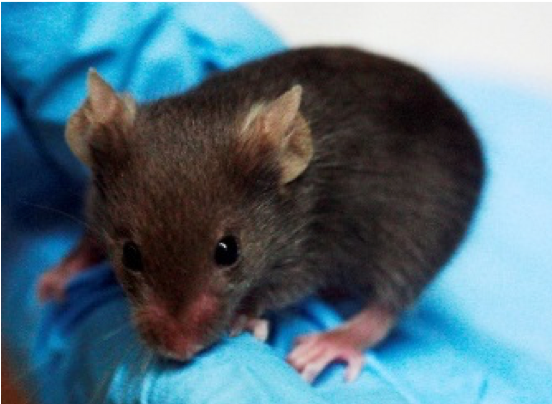 Decreased vitamin E intake early in life results in altered nuclear receptor signaling of RORα and LXR within murine DRG
Methods
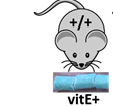 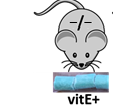 Ttpa-null mouse model

Isolated RNA from mice DRG, synthesized cDNA

Executed qRT-PCR for Rora, Nr1h3, and Nr1h2

FC analyses performed for the groups

Parametric and nonparametric statistical analyses
1-month




6-month
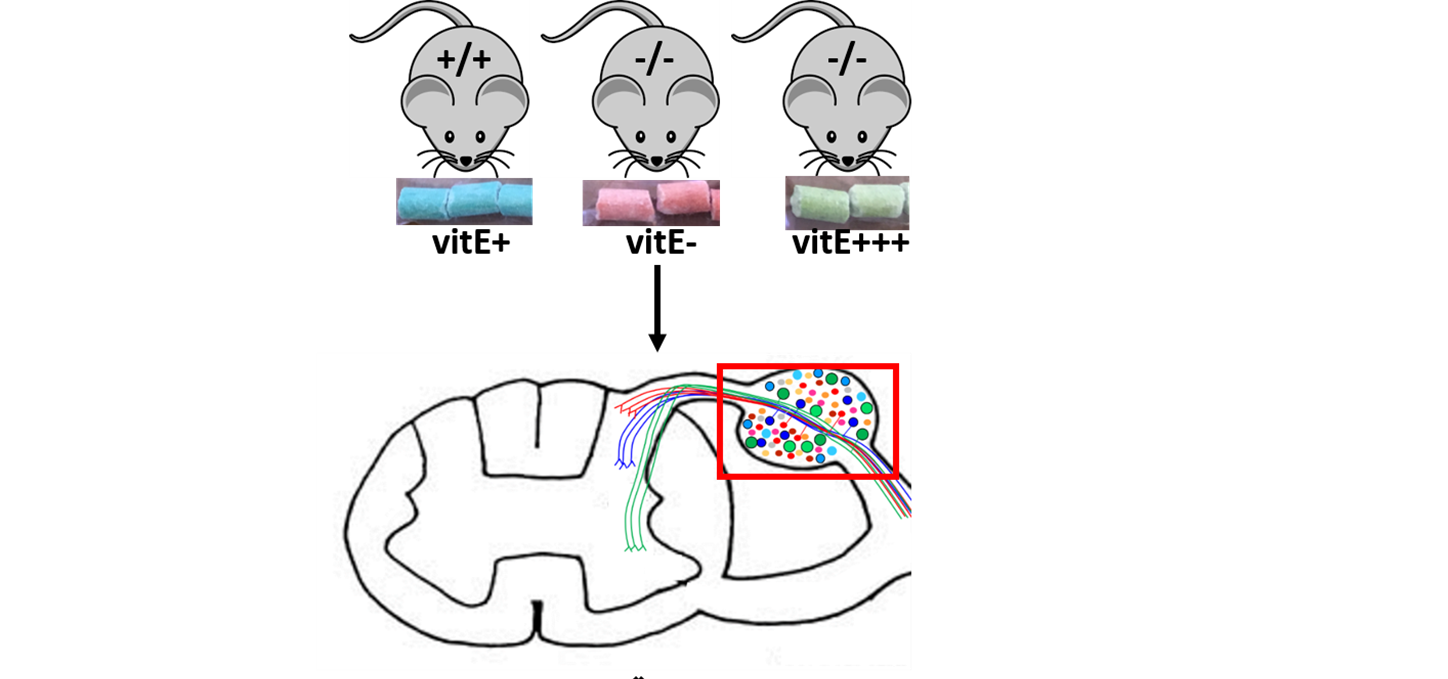 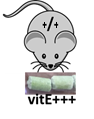 Results
Rora (encodes RORα) or Nr1h3 (LXRα)- no significant differences
Results
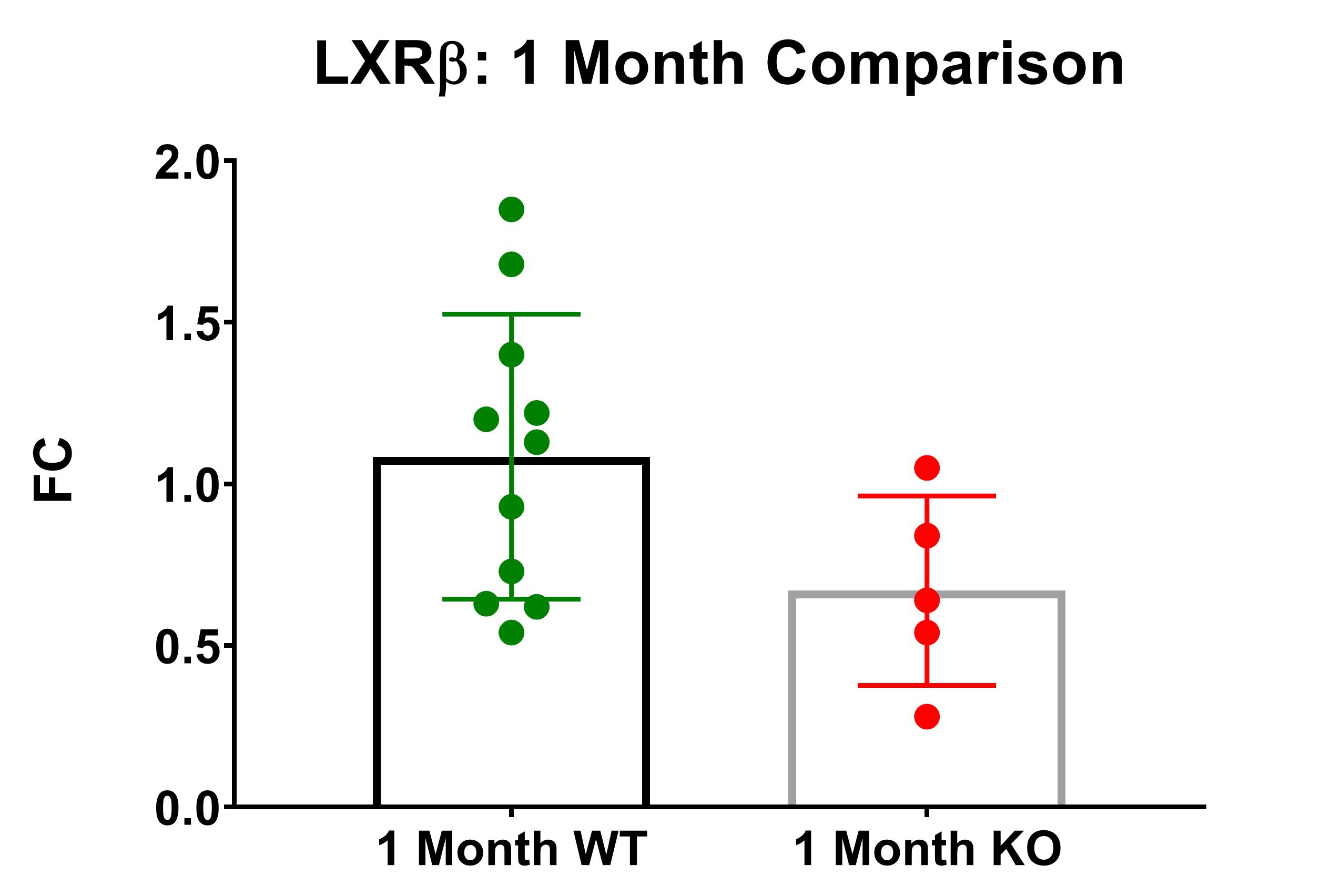 No significant difference between 1-month-old mice in expression levels of Nr1h2 (LXR)
Significant difference between 6-month-old mice (p=0.006) in expression levels of Nr1h2 (LXR) 
Ttpa+/+ supplemented and Ttpa-/- deficient
Results
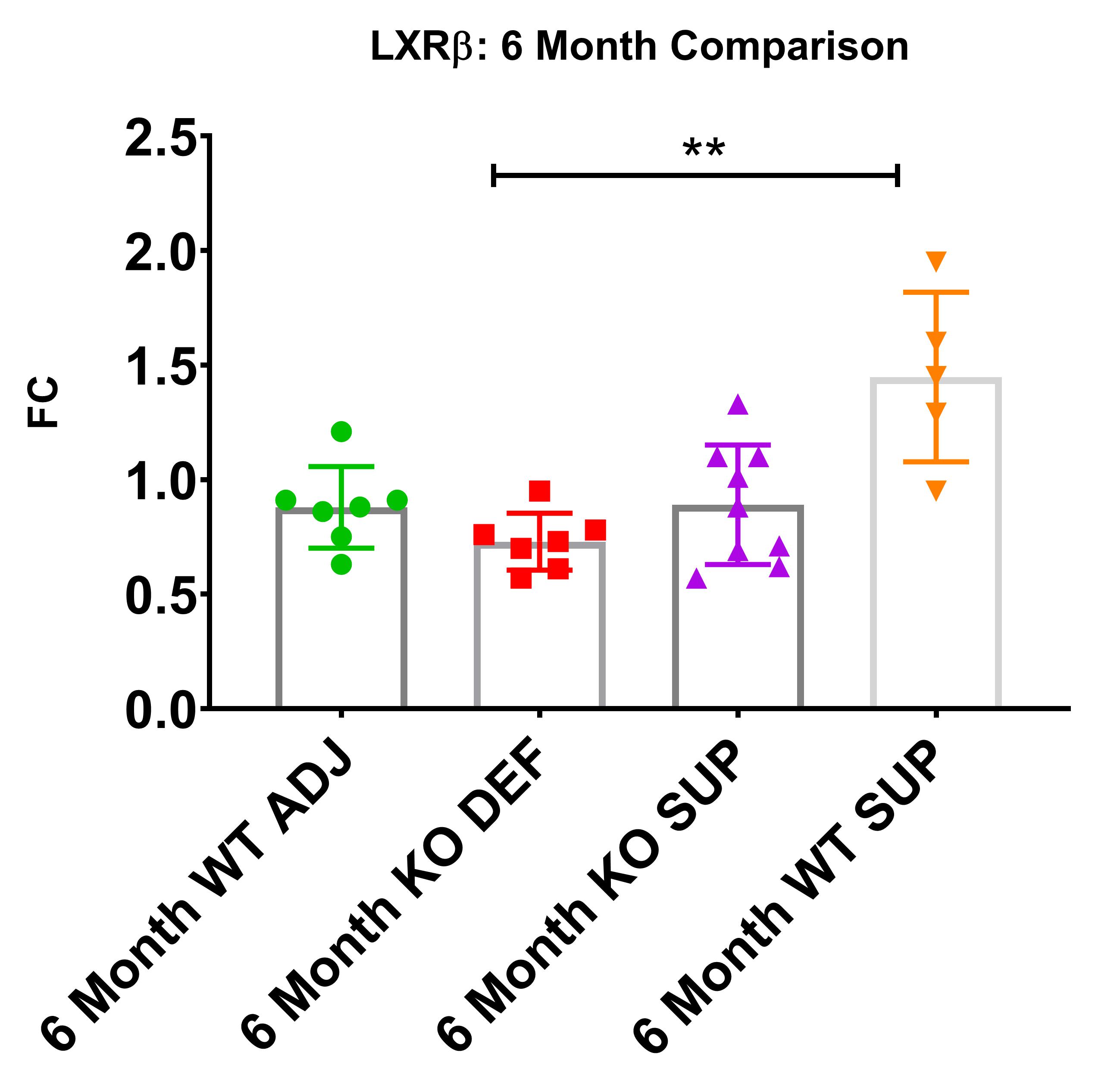 **: p-value is less than or equal to .01
Results
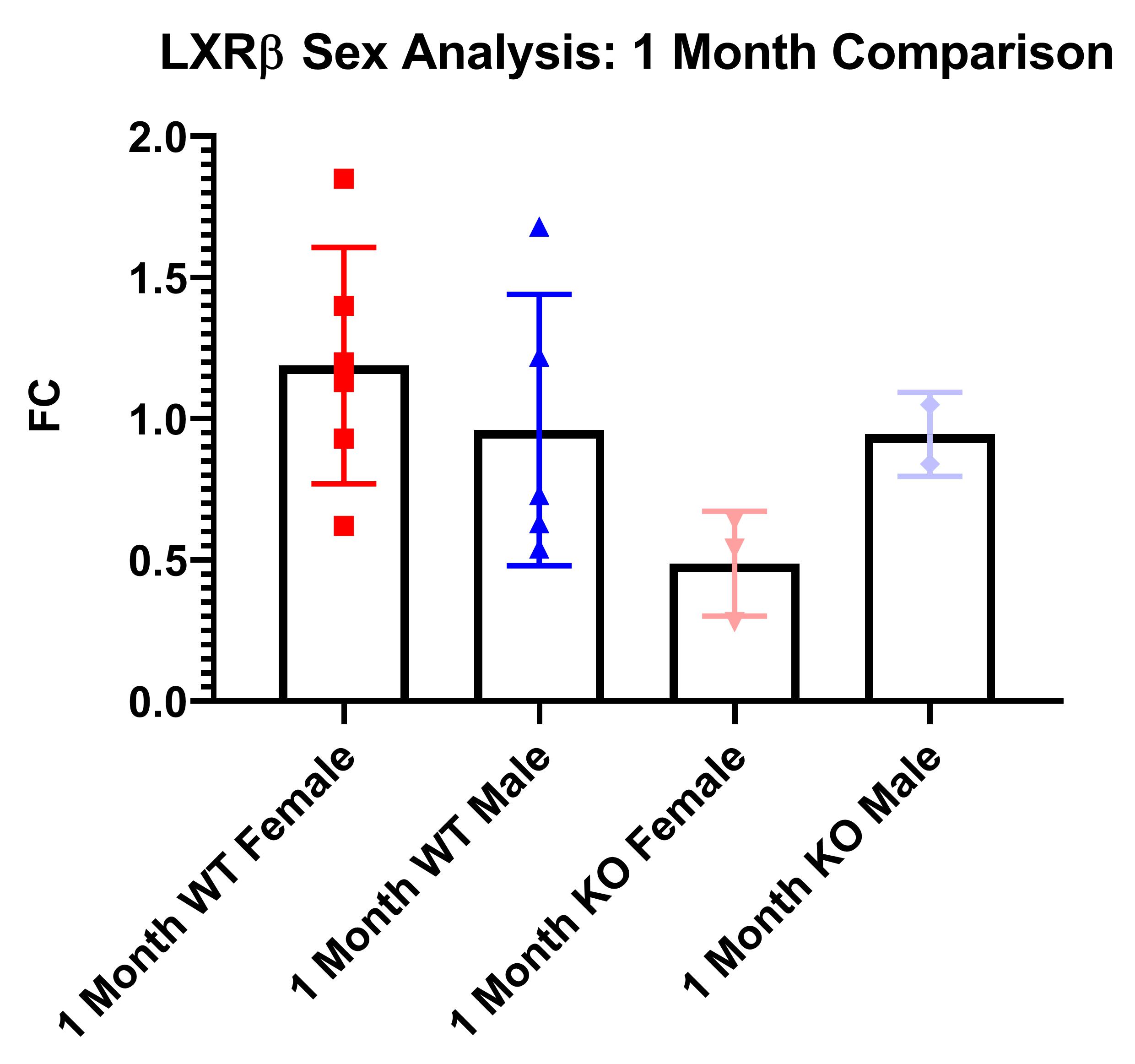 No significant difference between 1-month groups in expression levels of Nr1h2 (LXR)
Results
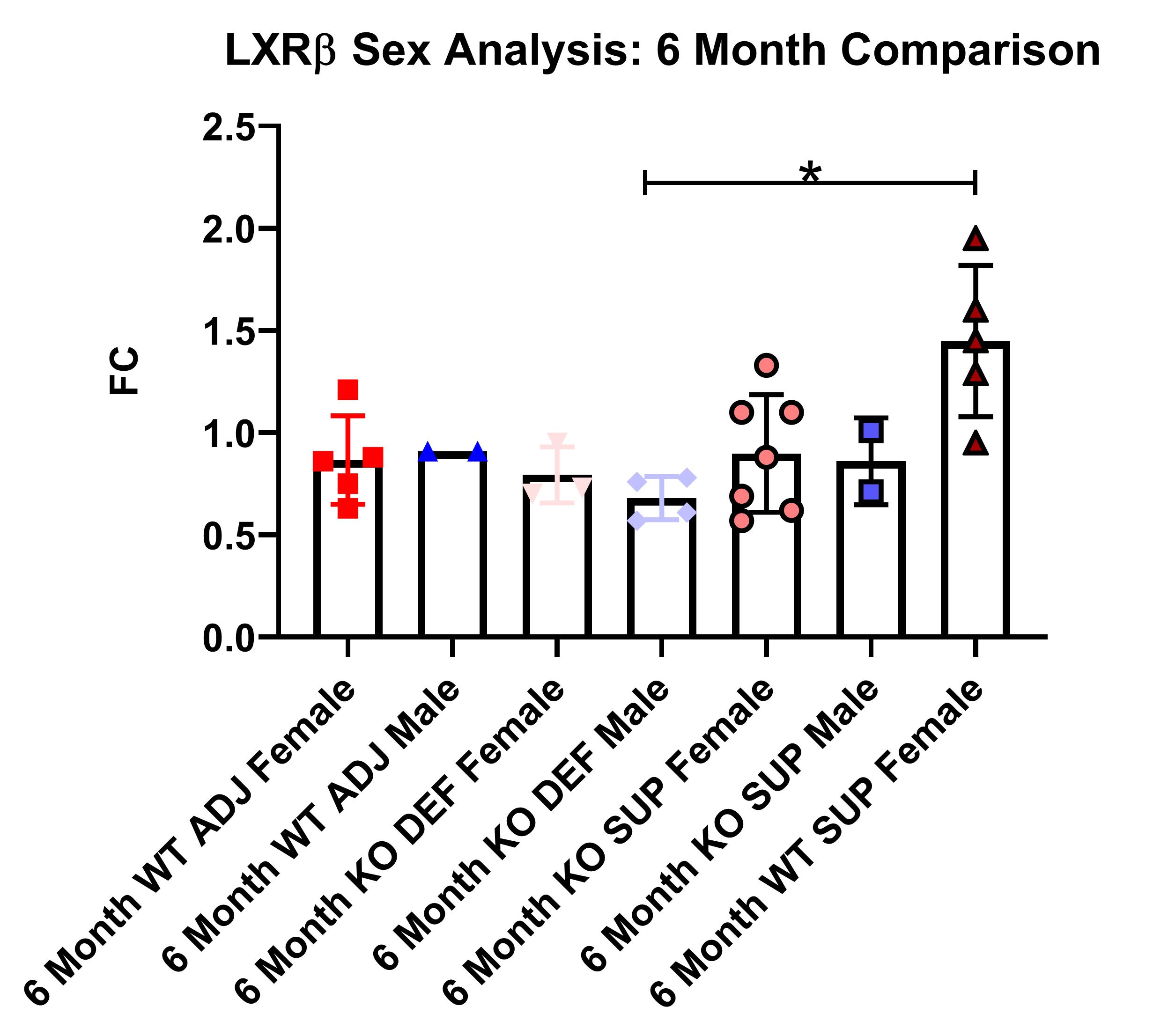 Significant difference between 6-month-old mice (p=0.0258) in sex-specific expression levels of Nr1h2 (LXR) 
Ttpa-/- deficient male and Ttpa+/+ supplemented female
*: p-value is less than or equal to .05
Red=female and Blue=Male
Significance Summary
Vitamin E status affects LXR expression in DRG and may be a therapeutic target for AVED
Possible sex-specific effects in expression levels of Nr1h2 (LXR) 
Female mice seem to be more sensitive to changes in vitamin E than males
Future Studies
Utilize immunohistochemistry to visualize expression within DRG
Explore sex-specific effects of vitamin E
Small n impacted power of analysis
Females may be more sensitive to changes in vitamin E than males
Acknowledgments
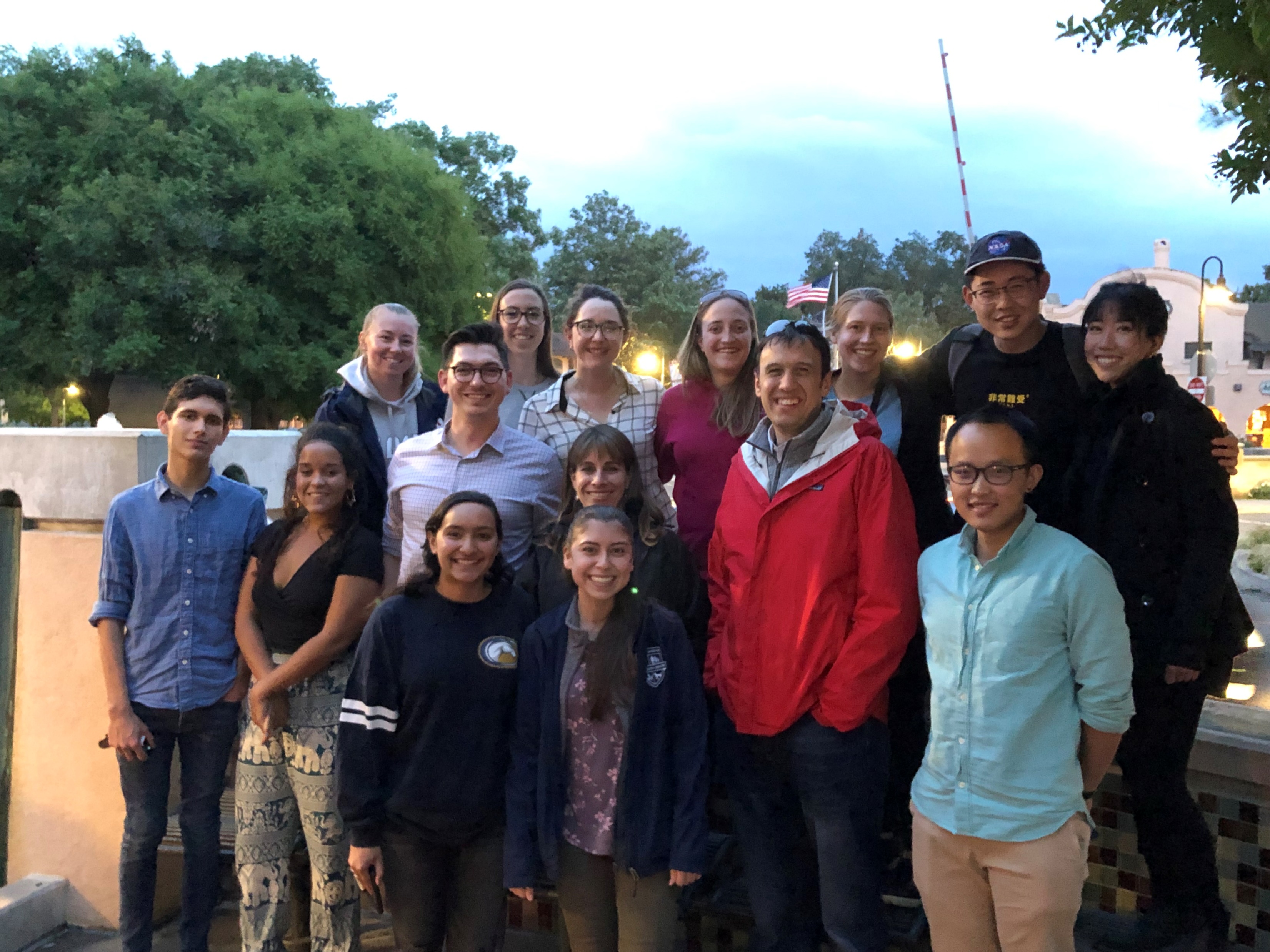 Students Training for Advanced Research (STAR) Program
Dr. Finno’s Veterinary Genetics Laboratory at the UC DAVIS SCHOOL OF VETERINARY MEDICINE Department of POPULATION HEALTH AND REPRODUCTION
Annee Nguyen